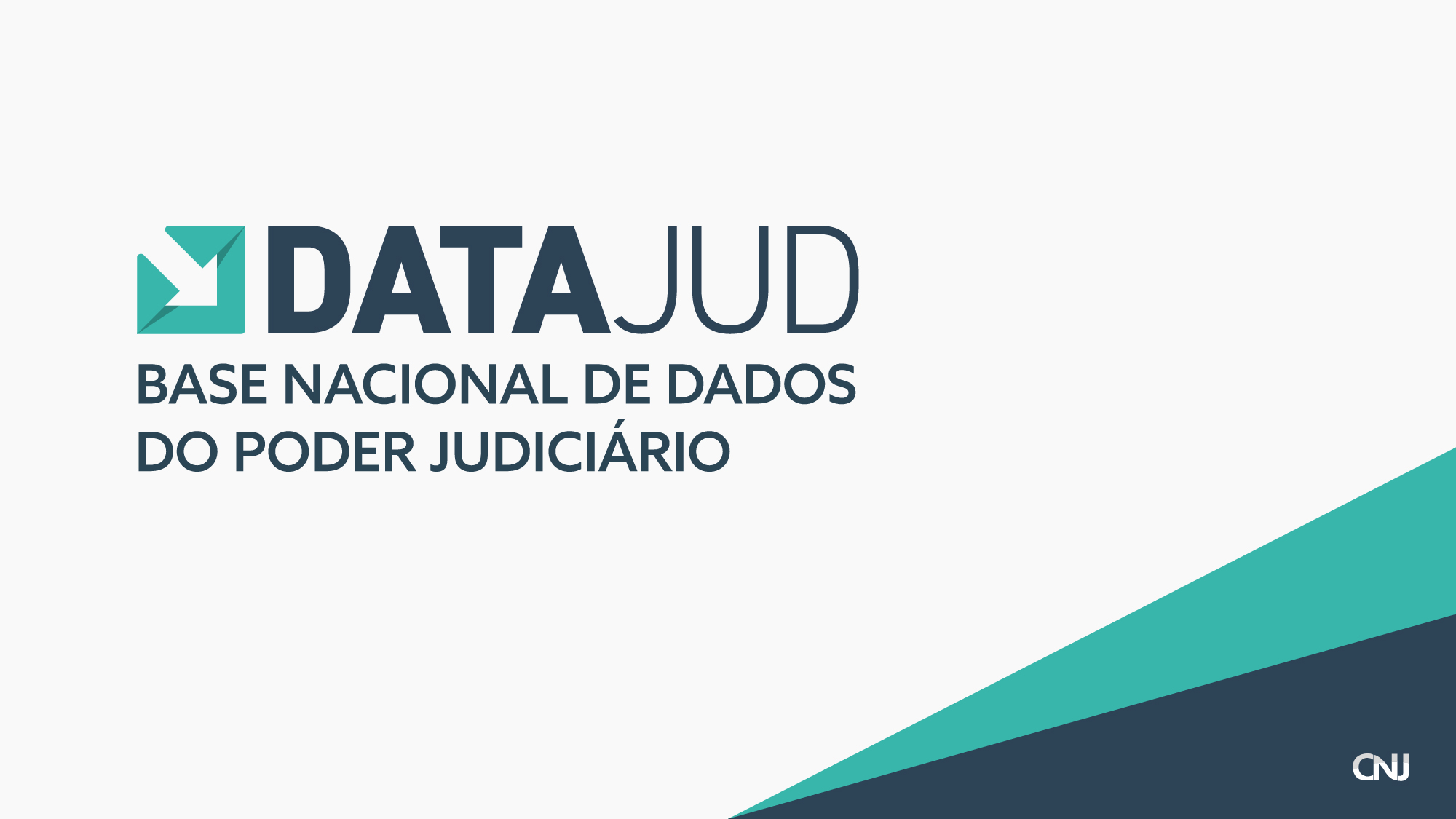 Webinar de Aprimoramento do DataJud - Módulo 02

Painel de Saneamento
Validador de XML
Melhorias do Validador após a reunião de 19/02:
Permissão de uso do código de movimento 970 (sem emissão de erros)
Remoção da crítica de formatação de números de documento (antes restringia para apenas CPFs e CNPJs)
Remoção da validação de polo ativo quando o atributo intervencaoMP do dadosBasicos for igual a true
Modificação da forma de versionamento, que contêm 4 dígitos ao invés de 3
Criação de novos endpoints: 
Operação para gerar representação em JSON do XML
Criação de nova funcionalidade de submissão de vários arquivos num mesmo HTTP Request para o validador
Correção no campo qtdErros da resposta do endpoint /valida.
Inclusão da validação do órgão julgador (tag orgaoJulgador de dadosBasicos), de modo que o Tribunal ao qual pertence seja igual ao valor informado no atributo siglaTribunal
Cronograma Mensal de Envio de Dados
Novo Cronograma do saneamento
I – no mês de maio, para envio da carga corretiva dos dados das partes que porventura estejam incompletos ou inconsistentes, conforme os dias estipulados, por segmento de justiça e porte do Tribunal, constantes do anexo;
II – no mês de maio, envio da carga corretiva dos Movimentos utilizados  a fim de que o cálculo das variáveis e dos indicadores constantes dos glossários do Justiça em Números e do Módulo de Produtividade, segundo os anexos I e II da Resolução CNJ nº 76, de 12 de maio de 2009, esteja em conformidade com as Tabelas Processuais Unificadas (TPUs) do CNJ, instituídas pela Resolução CNJ nº 46, de 18 de dezembro de 2007, conforme os dias estipulados, por segmento de justiça e porte do Tribunal, constantes do anexo; 
III – no mês de julho, para envio da carga corretiva de todos os códigos Assuntos inseridos no DataJud que não estejam de acordo com o último nível de Assunto das TPUs, conforme os dias estipulados, por segmento de justiça e porte do Tribunal, constantes do anexo; 
IV – no mês de julho, para envio da carga corretiva de todos os códigos de Movimentos inseridos no DataJud que não estejam em consonância com o último nível de Movimentos das TPUs, conforme os dias estipulados, por segmento de justiça, constantes do anexo.
Abas do Painel de Indicadores
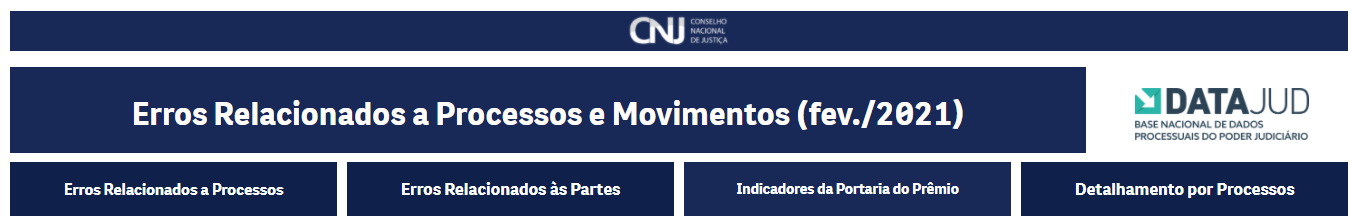 Informações Consolidadas por Tribunal:
Erros Relacionados aos Processos
Erros Relacionados as Partes
Indicadores de Produtividade da Portaria do Prêmio CNJ de Qualidade
Detalhamento das Informações das outras abas, por Processo
Características Gerais do Painel
Para acessar uma aba basta clicar no botão relacionado a aba;
É obrigatório a escolha de um ‘Ramo de Justiça’. O painel se inicia com o ramo ‘Estadual’;
O filtro obrigatório da variável Tribunal apresentado no início do painel só é válido para a aba ‘Detalhamento por Processos’.
Na barra de filtros podem ser escolhidos outros ramos ou outros filtros disponibilizados;
Nos casos em que as figuras ou tabelas estejam em “contêineres’, o usuário deverá clicar na imagem desejada.
Existem botões específicos para exportação das tabelas. Caso o usuário deseje apenas os dados de uma figura específica, estes poderão ser exportados clicando com o botão direito do mouse e escolhendo a forma de exportação.
Menu do Painel
Filtro obrigatório para 
Tribunal.
Funciona somente na aba ‘Detalhamento por Processos’
Filtro obrigatório para 
ramo de justiça,
 iniciado em ‘Estadual’
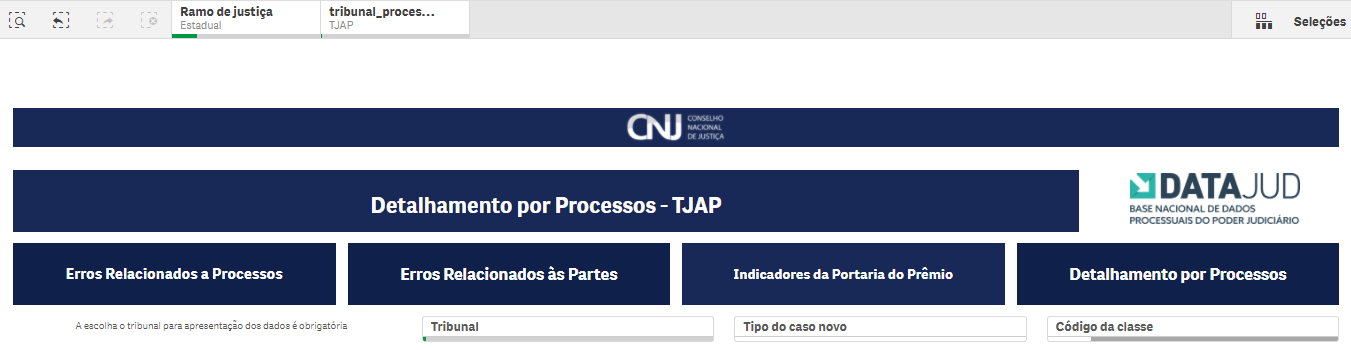 Abas
Filtros Alternativos
Menu do Painel
Contêiner com várias figuras
Basta clicar em outro nome para trocar a figura
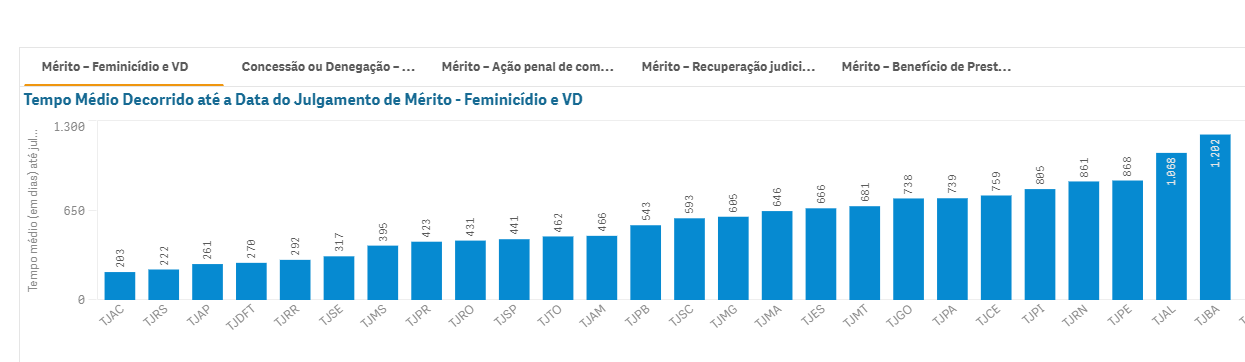 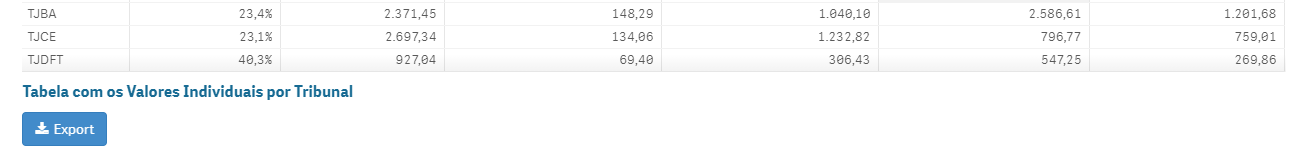 Botão de exportação de dados, sempre localizado à baixo de alguma tabela
Painel – Erros Relacionados a Processos
Quantidade de Processos e Movimentos;
Comparativo entre os tribunais:
Percentual de Processos Aderentes ao Atual Modelo de Transmissão de Dados (MTD);
Percentual Geral de Erros em Processos por Tribunal;
Percentual de Erros relacionados a Movimentos: Movimentos Inválidos, Movimentos que exigem Complemento mas que estão inválidos, Movimentos que exigem Complemento, mas não têm;
Percentual de Processos em que o último Movimentos ocorreu há mais de 3 anos;
Percentual de Processos sem Movimentos de caso novo.
Visualização Histórica da quantidade de erros em Processos e Assuntos;
Tabela com as informações consolidadas por Tribunal.
Painel – Erros Relacionados a Partes
As informações são segmentadas por erros relacionados a:
Polo Ativo Pessoa Física;
Polo Passivo Pessoa Física; 
Polos Ativo Pessoa Jurídica; e
Polo Passivo Pessoa Jurídica;
Em todos os casos são apresentadas as comparações com os outros tribunais;
Visualização Histórica da quantidade de erros em partes;
Tabela com as informações consolidadas por Tribunal.
Painel – Indicadores da Portaria do PrêmioCritérios de produtividade a partir do DataJud, sendo o Regulamento do Prêmio CNJ de Qualidade de 2020. Os requisitos de avaliação para o ano de 2021 ainda não foram publicados.
Processos Antigos
Quantidade de Processos Antigos e Quantidade de Processos em Tramitação;
Visualização histórica da quantidade de Processos antigos por ano;
Percentual de Processos antigos por Tribunal
Feminicídio, Violência Doméstica, Júri, Benefício de Prestação Continuada e Recuperação Judicial e Falência
Quantidades por tipo de Processo tramitado desde 01/01/2015;
Gráficos do Tempo Médio até a Data do Julgamento por Tipo de Processo
Tabela com as informações consolidadas por Tribunal
Painel – Detalhamento por Processos
Quantidade de Processos Anual por Tipo de Caso Novo;
Quantidade de Processos por Classe;
Discriminação das informações por registro no DataJud (Tribunal, Classe, Grau, Órgão Julgador e Número do Processo);
Dados de todo o Tribunal nos casos de quantidade de erros próxima de 10 mil Processos. Caso contrário, amostra de 10 mil Processos;
Método de Seleção da Amostra: Sistemática. Cobre todos os períodos em análise de forma proporcional.
Painel – Detalhamento por Processos
Arquivos fornecidos:
Tipo de Caso Novo e Classes;
Informações por registros (total ou amostra de 10 mil):
Processos Antigos;
Erros em Partes;
Erros em Assuntos;
Erros em Processos e Movimentos;
Erros de Complementos de Movimentos.
Todos os arquivos podem ser exportados para o Excel com o uso dos botões de exportação.
Mais informações:
www.cnj.jus.br/sistemas/datajud
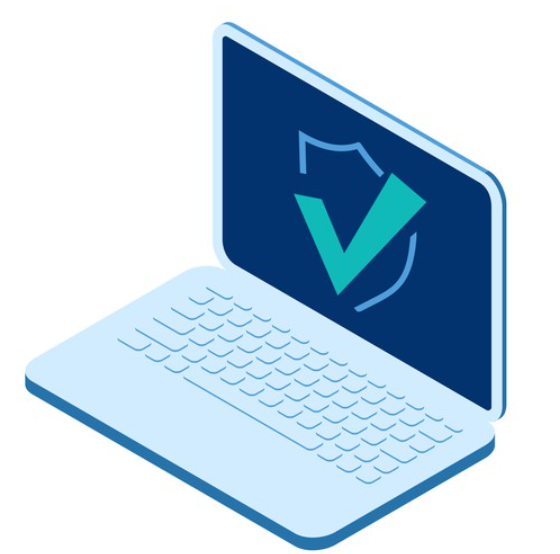